Ukrep EK, KOPOP in OMD v letu 2019
Smelt, Ljubljana, 30/01/2019
Ni novosti ali sprememb glede ukrepa EK

Novosti ali spremembe pri ukrepu KOPOP:
Vstop v ukrep KOPOP možen v letu 2019 pri operaciji GEN PAS
Novosti ali spremembe v 2019 glede OMD

Nova razmejitev OMD
Sprememba PRP že vložena 
Sprememba Uredbe EK, KOPOP, OMD v teku (spremeni se priloga 13: Seznam OMD)

Nova razvrstitev KMG v OMD
Posodobitev izračuna točk KMG v OMD
Nova razmejitev OMD („Reforma OMD“)
Območja z naravnimi  ali drugimi posebnimi omejitvami so:
Gorska območja (GO);
Območja z naravnimi omejitvami izven gorskega območja (dosedanja Druga OMD) (NO);
Območja s posebnimi omejitvami (PO).

Reformirati je bilo potrebno Druga OMD; z letom 2019 jim je prenehal status OMD!,
preveriti je bilo treba tudi PO in območja izven OMD („nižino“), ali bi se lahko uvrstila v območja z naravnimi omejitvami,
Gorsko območje ostaja nespremenjeno.
Max 10%
Izpostavljeno (1): 

Uporaba 8 biofizikalnih meril (priloga III Uredbe 1305)


Uporaba natančne prilagoditve (fine tuning)
Izpostavljeno (2): uporaba administrativne enote:
Dosedanja razvrstitev OMD je bila narejena po KO ali delu KO
Zahteva ob reformi: Izpolnjevanje pogojev se zagotavlja 
na ravni lokalnih upravnih enot (občine) ali 
na ravni jasno razmejene lokalne enote, ki obsega enotno, jasno določeno sklenjeno geografsko območje z opredeljivo gospodarsko in upravno identiteto.
OMD 2007-2013 ( - 2018)
Administrativna meja: katastrska občina
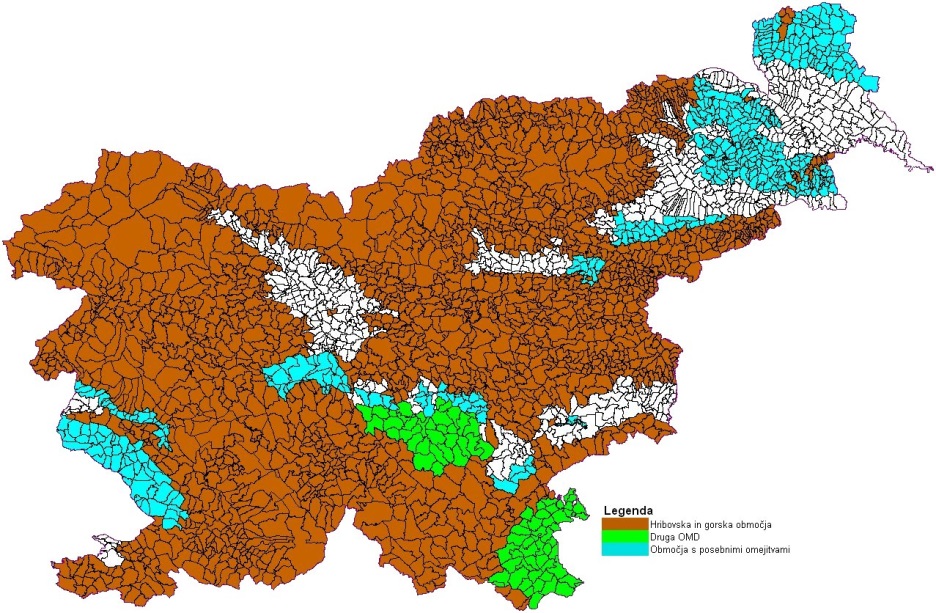 Kronologija določitve OMD:

Poročilo (ver.1) oddano 3.4.2018
Pregled poročila s strani JRC in s strani EK
 
Videokonferenca 18.7.2018  
 Ključna pripomba: Analizo opraviti na ravni občine !!
Potrebna je bila obširnejša analiza (130 občin)

Razgovor ministrice s komisarjem Hoganom dne 15.10.2018
Videokonferenca 16.10.2018

Poročilo (ver.2) oddano 22.11.2018 
Pregled poročila s strani JRC in s strani EK

Poročilo (ver.3) oddano 11.1.2019 
 Potrditev EK 3.1.2019 in JRC 22.1.2019
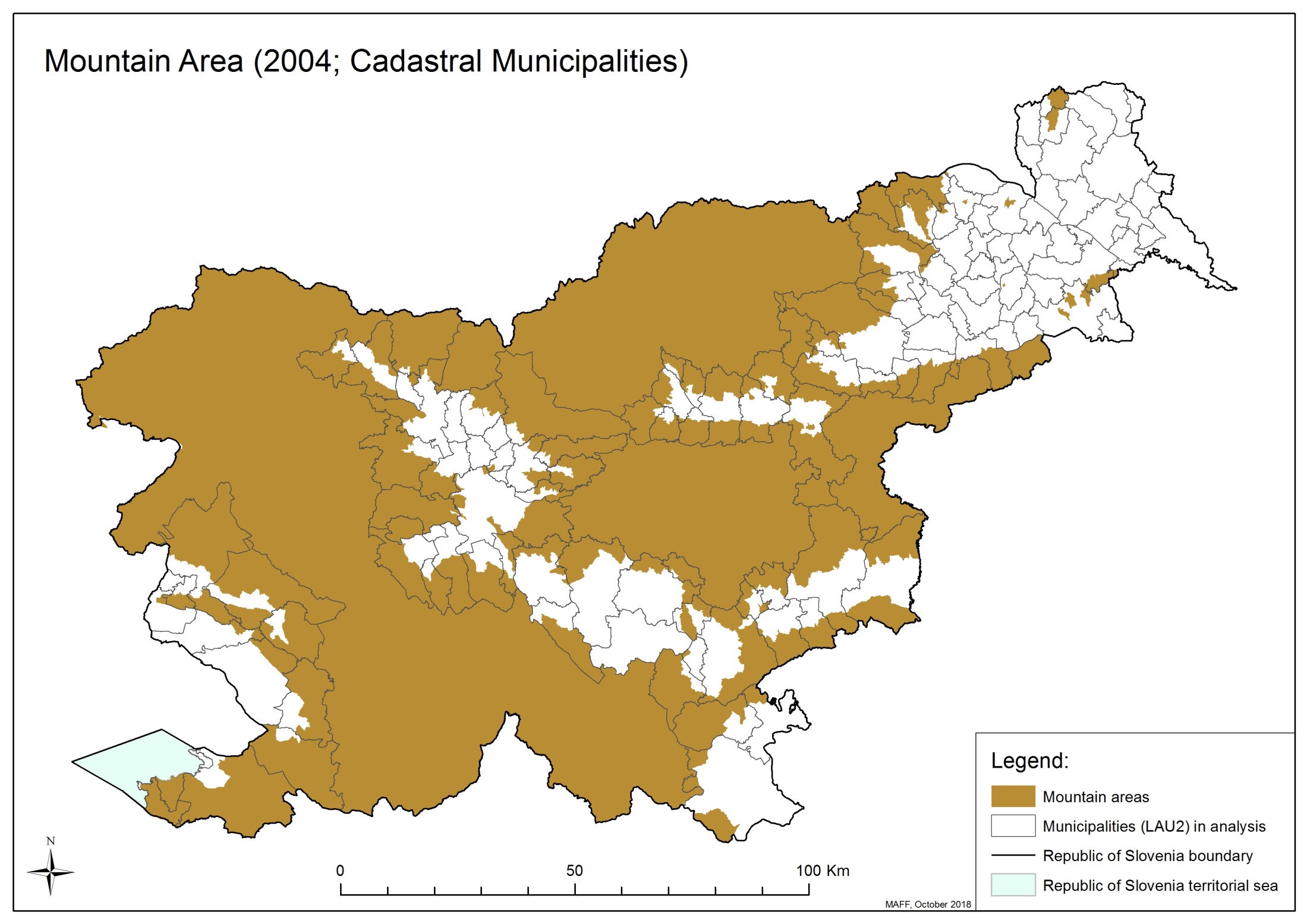 Gorsko območje in občine vključene v ponovljeno analizo
Po opravljeni razvrstitvi se je obseg OMD v Sloveniji malenkostno povečal, vsa dosedanja območja so ostala vključena .
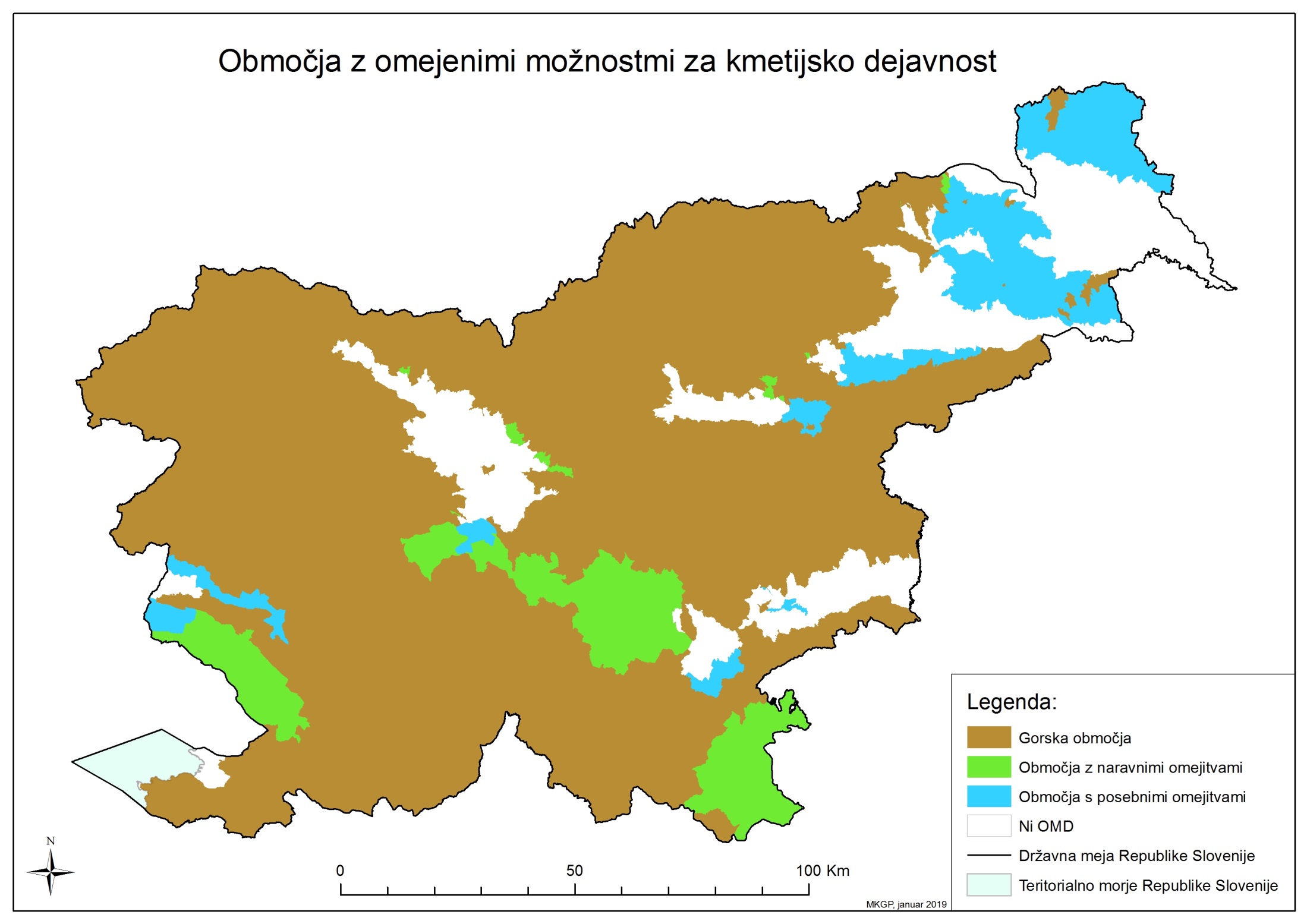 Sprememba PRP že vložena (odbor za spremljanje se bo s spremembo PRP seznanil 7.2.2019)

Sprememba Uredbe EK, KOPOP, OMD v teku 
spremeni se priloga 13: Seznam OMD;
zapiše se določba, da bodo zahtevki že lahko oddani v skladu s spremembo Uredbe, pred potrditvijo PRP
Nova razvrstitev KMG v OMD (upošteva nova OMD) in 
Nove točke KMG v OMD (spremembe pri točkah pogojene tudi s spremembo DMR)
Oboje že vidno v izračunih v RKG in na GERK pregledovalniku